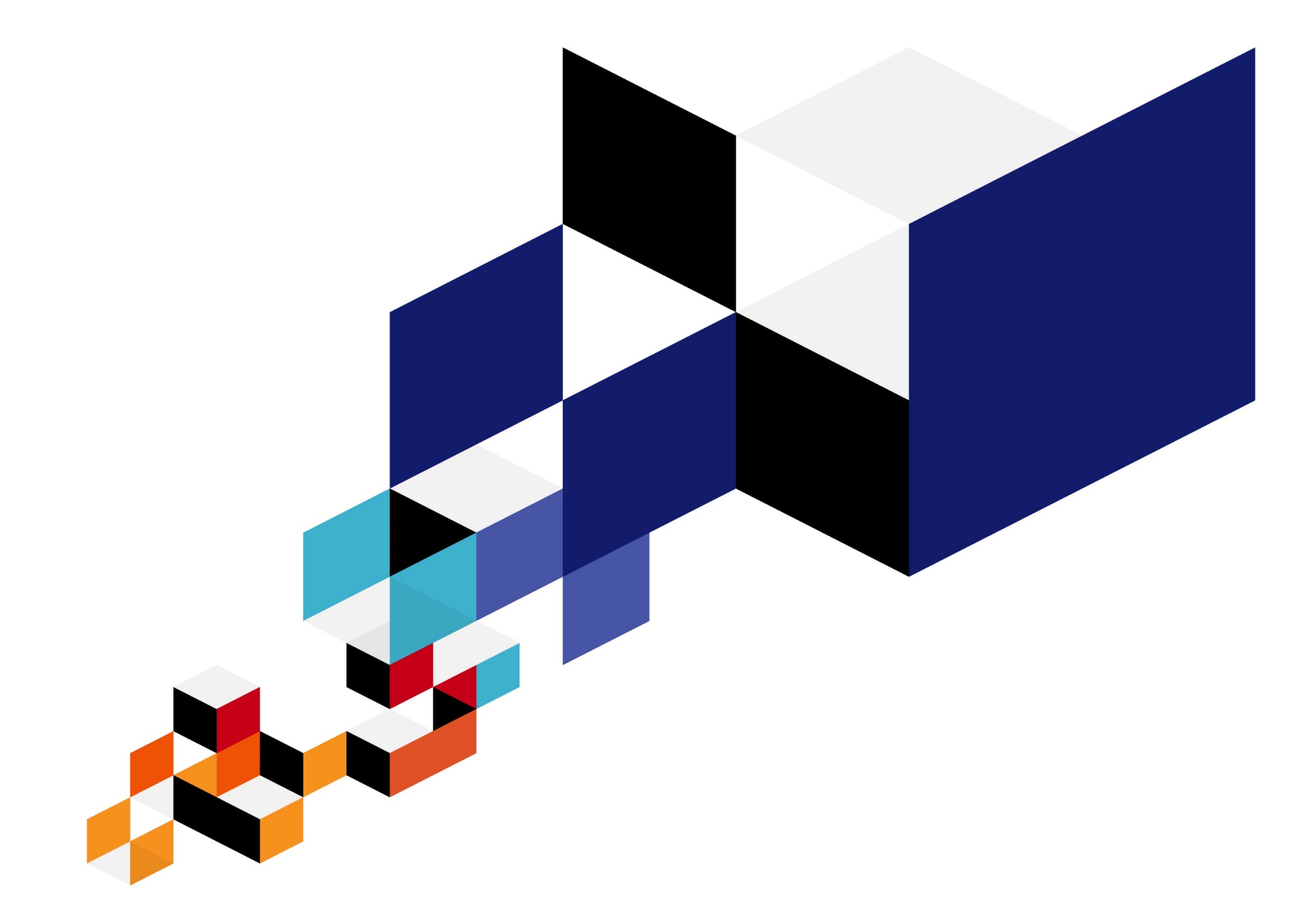 DCM Investment Grade Issuers 2016 Sweden
Overall Performance
Based on 75 interviews with 42 Corporates, 12 Financials & 21 Local/Public Government.
For more information, please visit us at www.prospera.se and LinkedIn